PLANTILLA DE DIAPOSITIVA DE LISTA SIMPLE DE VENTAJAS Y DESVENTAJAS: EJEMPLO
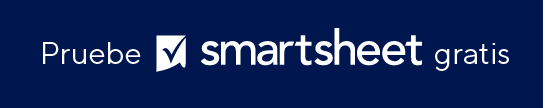 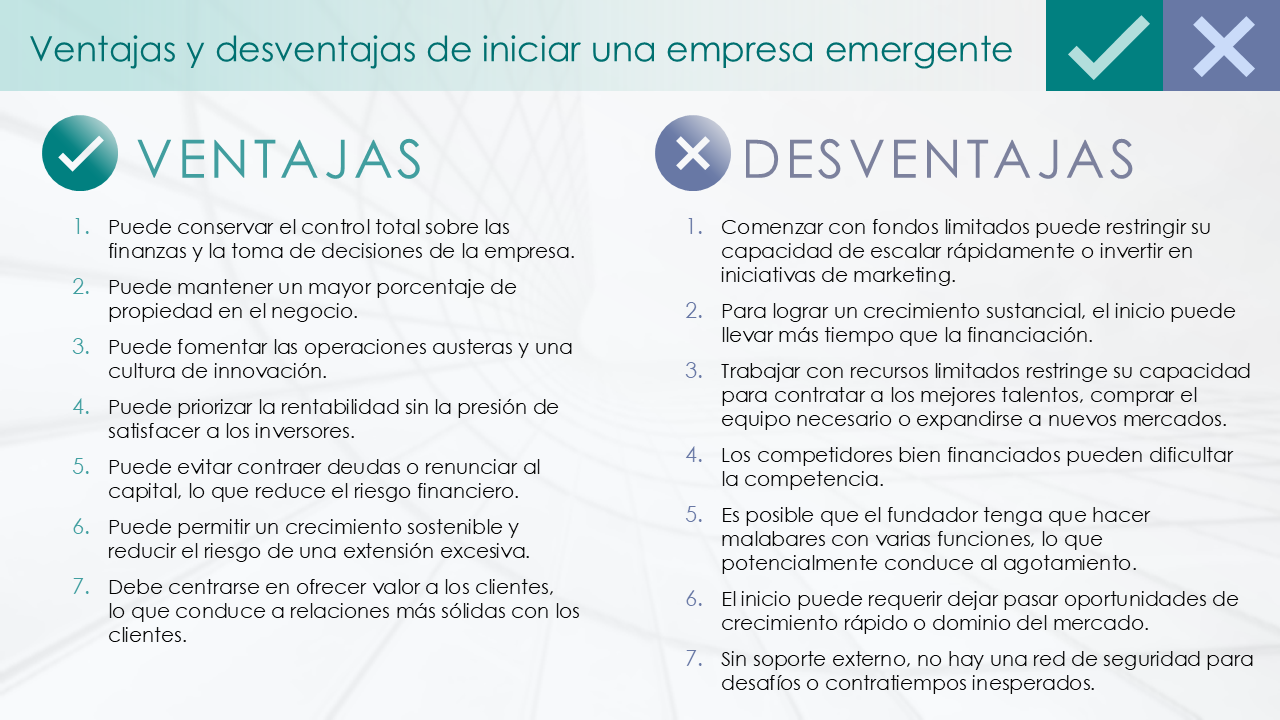 Cuándo usar esta plantilla: Utilice esta plantilla de diapositiva de ventajas y desventajas como parte de una presentación para comunicar de manera efectiva el razonamiento detrás de sus elecciones a sus colegas o partes interesadas. El diseño simple funciona para discusiones, reuniones o cualquier situación que requiera una representación visual clara de consideraciones que compiten entre sí.
Características notables de la plantilla: La plantilla está diseñada para brindar claridad, enumerar los aspectos positivos y negativos de una decisión o situación en formato de diapositiva. La versión de ejemplo de esta plantilla muestra la diapositiva completa con las ventajas y desventajas de iniciar una empresa emergente.
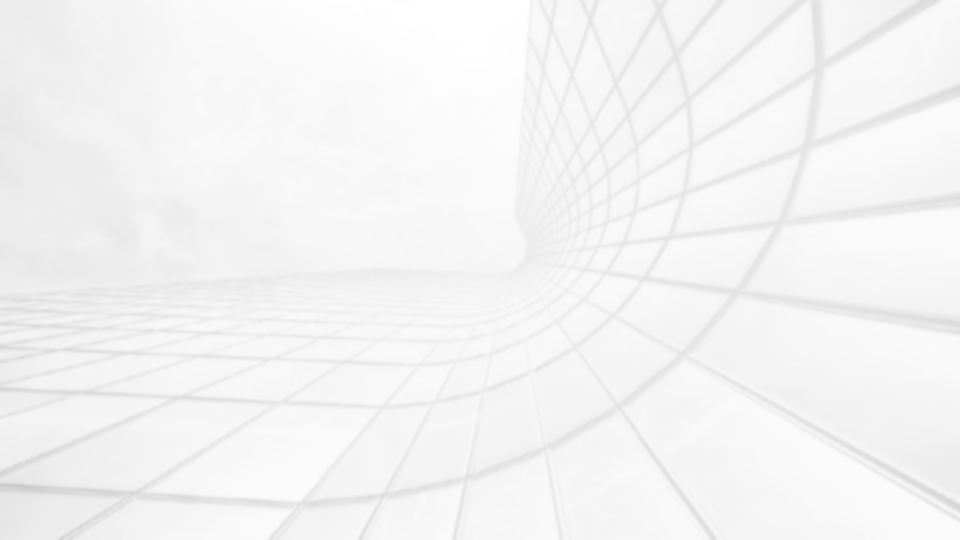 Título de la situación / Elementos considerados
VENTAJAS
DESVENTAJAS
Ventaja uno
Ventaja dos
Etc.
Desventaja uno
Desventaja dos
Etc.
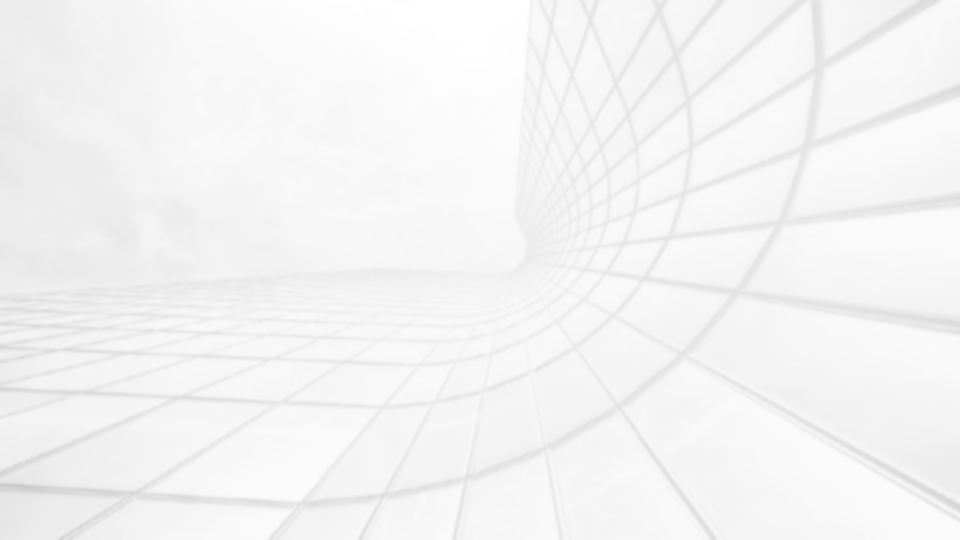 EJEMPLO: Ventajas y desventajas de iniciar una empresa emergente
VENTAJAS
DESVENTAJAS
Puede conservar el control total sobre las finanzas y la toma de decisiones de la empresa.
Puede mantener un mayor porcentaje de propiedad en el negocio.
Puede fomentar las operaciones austeras y una cultura de innovación.
Puede priorizar la rentabilidad sin la presión de satisfacer a los inversores.
Puede evitar contraer deudas o renunciar al capital, lo que reduce el riesgo financiero.
Puede permitir un crecimiento sostenible y reducir el riesgo de una extensión excesiva.
Debe centrarse en ofrecer valor a los clientes, lo que conduce a relaciones más sólidas con los clientes.
Comenzar con fondos limitados puede restringir su capacidad de escalar rápidamente o invertir en iniciativas de marketing.
Para lograr un crecimiento sustancial, el inicio puede llevar más tiempo que la financiación.
Trabajar con recursos limitados restringe su capacidad para contratar a los mejores talentos, comprar el equipo necesario o expandirse a nuevos mercados.
Los competidores bien financiados pueden dificultar la competencia.
Es posible que el fundador tenga que hacer malabares con varias funciones, lo que potencialmente conduce al agotamiento.
El inicio puede requerir dejar pasar oportunidades de crecimiento rápido o dominio del mercado.
Sin soporte externo, no hay una red de seguridad para desafíos o contratiempos inesperados.